Circuito Combinacional Medio Sumador.
Un Medio Sumador es un circuito combinacional que realiza la suma aritmética de 2 números binarios de 1 bit cada uno.
0                   0                      1                                       1 
+    0             +    1                +    0                                +    1    
--------           -------              --------                              -------
       0                   1                      1                 acarreo   1       0
ENTRADAS      SALIDAS
Su tabla de verdad, que representa a un medio sumador es:
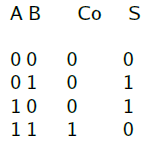 ->  A’B’       0         0
->  A’B        0         0
->  AB’        0         0
->  AB         1         0
Circuito Combinacional Medio Sumador.
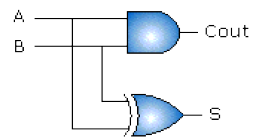 Su diagrama lógico, 
que se obtiene a partir de simplificación Booleana o Mapas de Karnaugh es el siguiente.
Como se puede ver, se forma por una compuerta and la salida Cout y uns compuerta or-exclusiva para la salida de S.
Vas a investigar lo siguiente:

Escribe la tabla de verdad de una compuerta or-exclusiva de 2 entradas y una salida.
Vas escribir el número de circuito integrado TTL, es decir, el 74LS08, son  cuatro compuertas and, cual el número de la familia 74 para las or-exclusiva, y dibuja las compuertas en el interior del circuito, como la numeración de las patitas.

Entregar el viernes 24 de Abril de 2020, antes de las 11:00 am, enviar en archivo PDF, las fotos de las respuestas en tu cuaderno de submodulo, al correo carlhv2016@Gmail.com .
Circuito Combinacional Sumador Completo
ENTRADAS           SALIDAS
Un Sumador Completo es el circuito combinacional que realiza la suma aritmética de tres números binarios de 1 bit cada uno. 
Un sumador completo se puede implementar uniendo dos
medios sumadores.
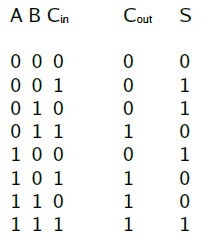 Su tabla de verdad es la siguiente
Circuito Combinacional Sumador Completo
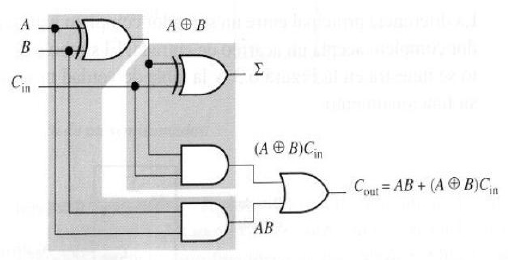 El diagrama lógico que se obtiene, de sus respectivas funciones lógicas y al simplificarlo es:
CODIFICAROS 8 a 3 SIN PRIORIDAD.
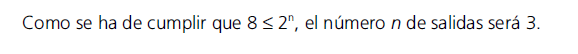 Es decir, 2 elevado  a 3, donde 3 es el número de salidas para este ejemplo.
Se puede ver en la tabla de verdad. Que de E0 a E7, son las entradas.
A, B y C, son las salidas.

El codificador funciona así: si se activa E0 con alto, voltaje +5Volts, el 1 lógico, en la salida tenemos 0, 0, y 0, para C, B y A.
Cuando se activa en 1 E1,  aparece en C, B y A; 0, 0, 1. 
Los tres bits o número binario en C, B y A, son los que identifican de que salida estamos hablando.
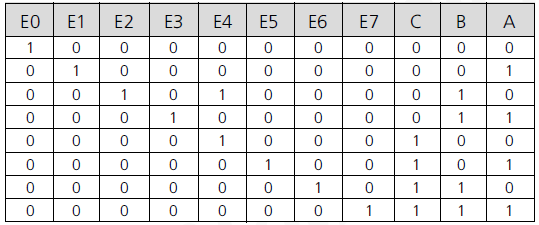 CODIFICAROS 8 a 3 SIN PRIORIDAD.
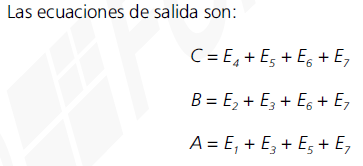 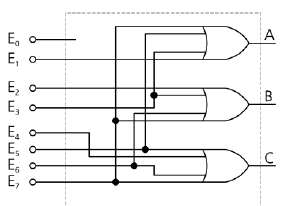 De las ecuaciones de salida de arriba, se puede ver que solo son signos de +, el cual representa a una compuerta OR.

En base a esas ecuaciones se dibuja el diagrama lógico mostrado.